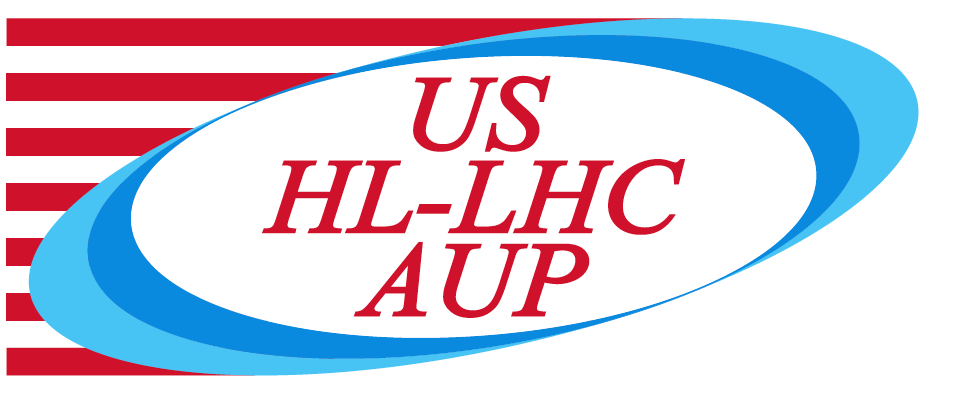 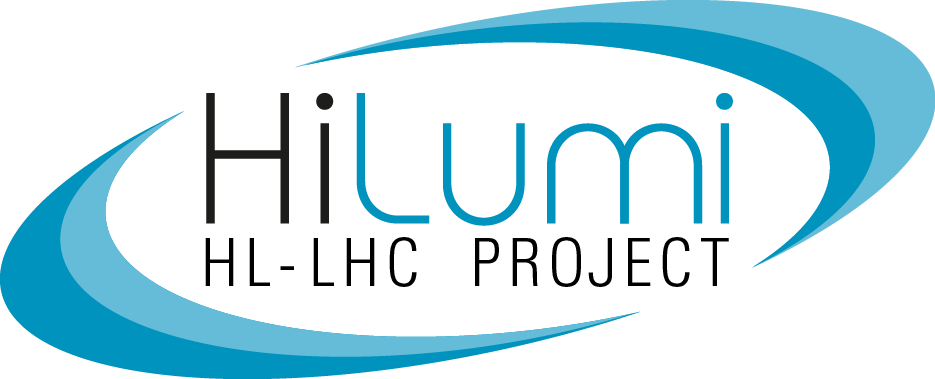 MQXFA Structures 302.02.07Status
D. Cheng
For the LBNL AUP Team
26-Jul-2021
Status
A05/06:
Continuing to process A06 test data this week, and waiting for complete thermal cycles data from both magnets

A07:
Arrived at BNL last Thursday

A08:
MM measurements completed over the weekend, data being compiled to be sent to CERN this week
Integration and bladder prep this week
MQXFA08 Endplates & splice box modifications complete, other endplates in shop for machining this week
Integration Tables 1 & 2 now surveyed properly

A09:
Shims and Loading Reviewed last week
Parts arriving from offsite storage today, some prep work starting

A10:
Coils have been CMM’d, processing data

A11: 
Coils 220 and 221 in-hand
Waiting for more storage trays to be completed (~2-3 weeks)
302.02.07 Structures Status
2